„Bijeli jelen”Lektira
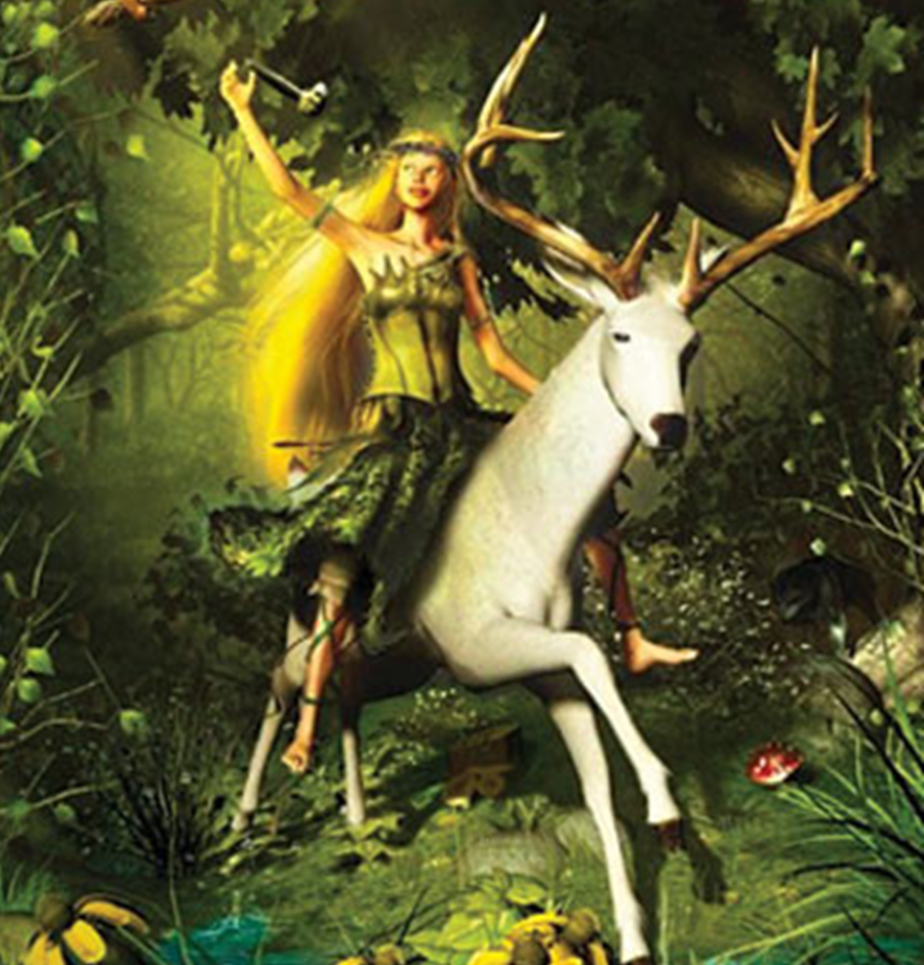 -Kviz znanja-
Bijeli jelen je:
bajka
priča
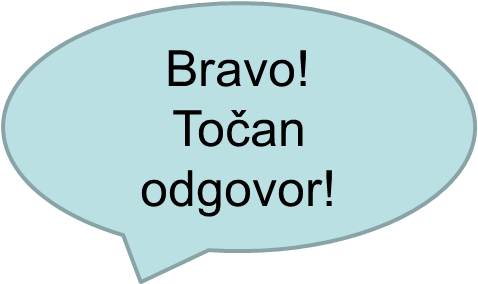 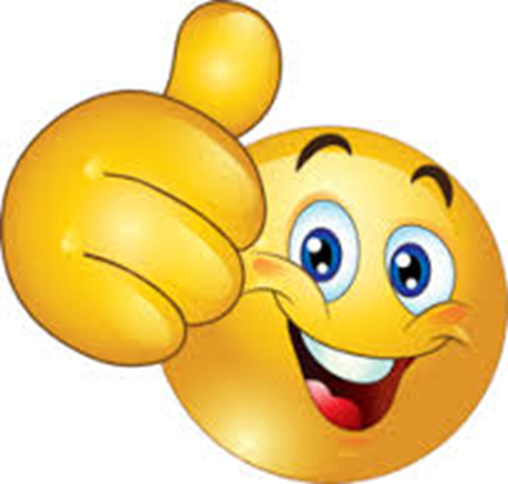 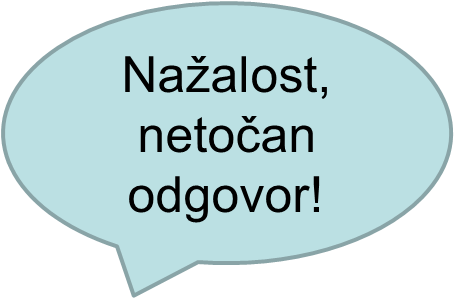 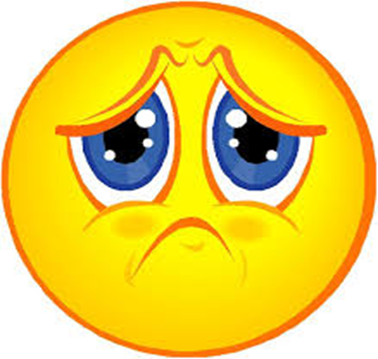 Glavni lik  je guščarica:
Marica
Anka
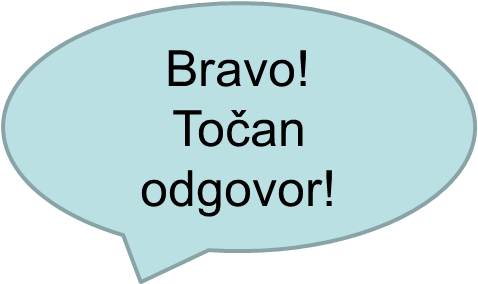 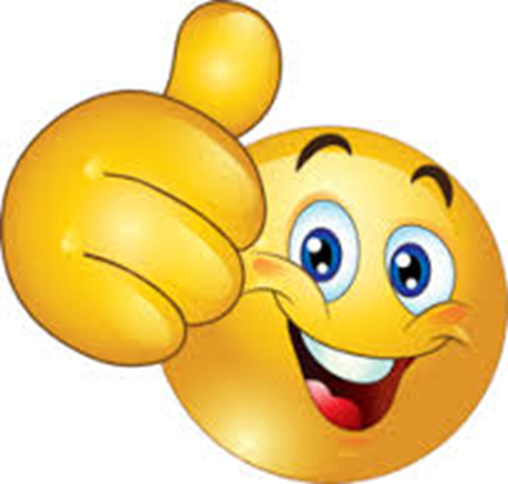 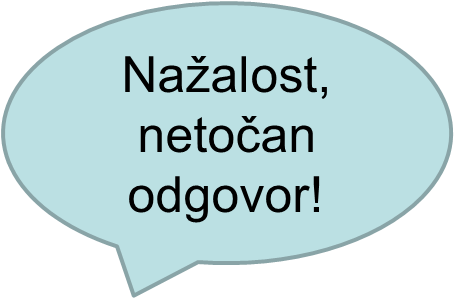 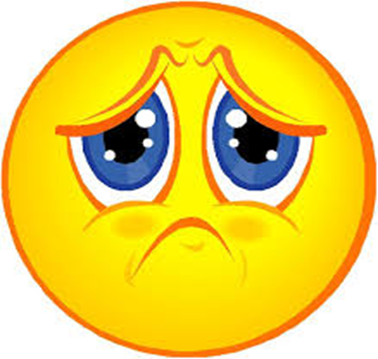 Anka je bila:
žuta, mršava i malena
žuta, mršava i visoka
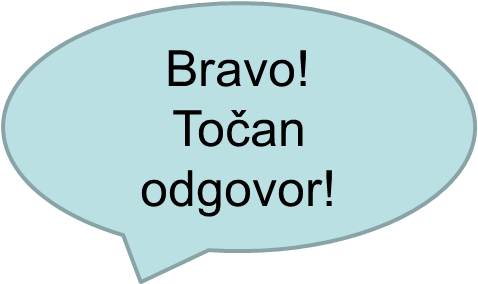 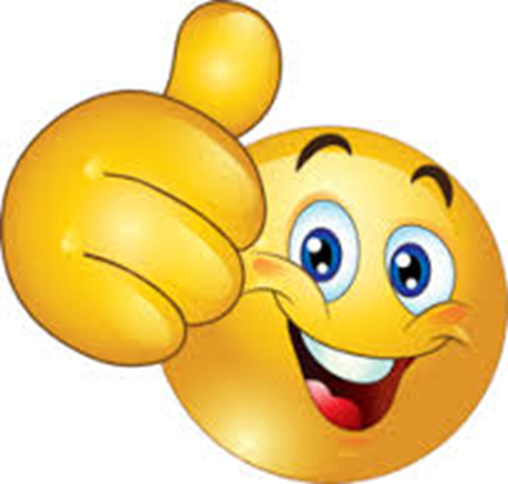 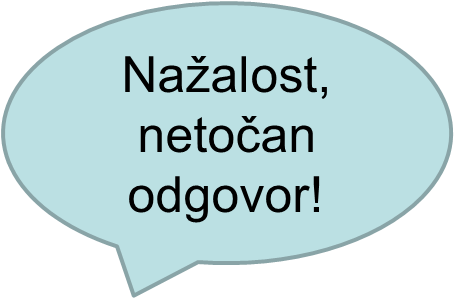 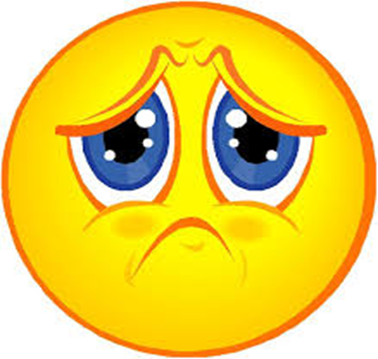 Anku su životinje prozvale:
Žutokosa
Zlatokosa
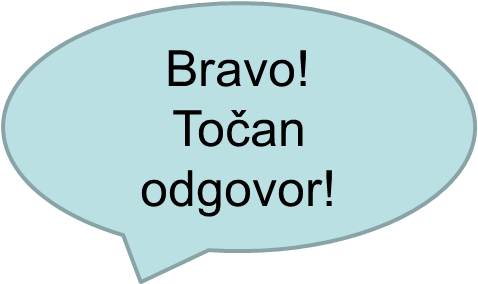 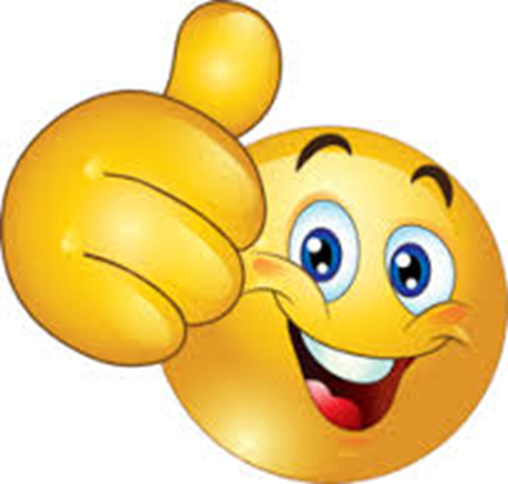 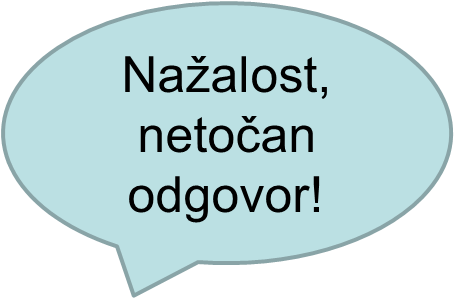 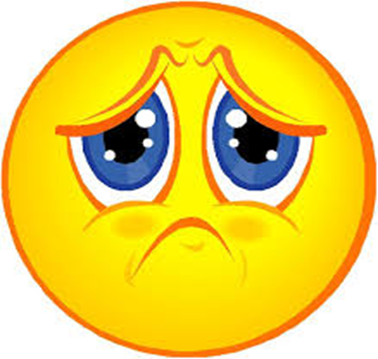 Bijeli jelen je napisao Vladimir Nazor:
DA
NE
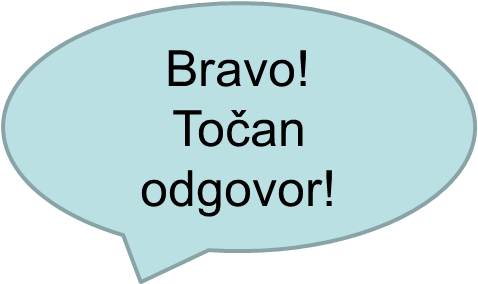 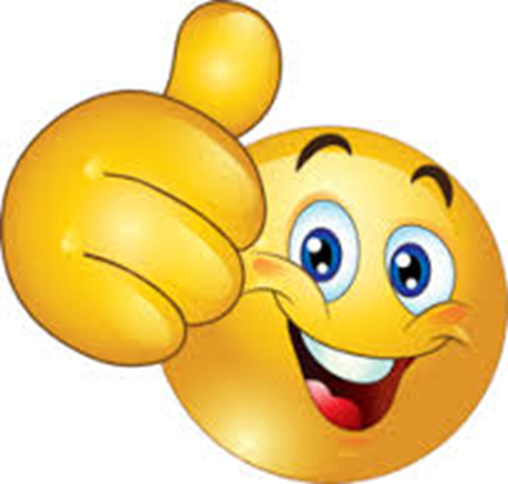 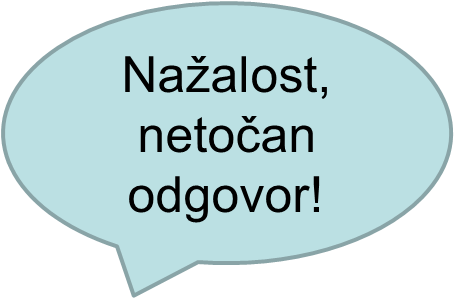 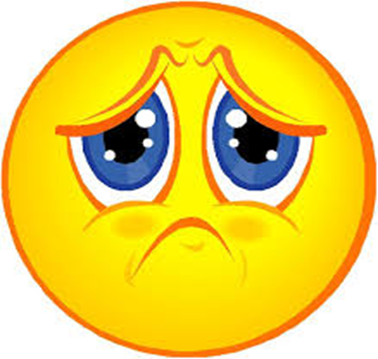 S obje strane dvora Vranje teku:
rijeke
potoci
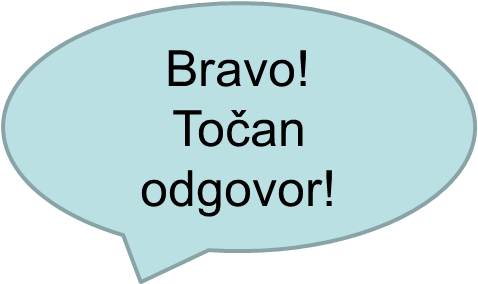 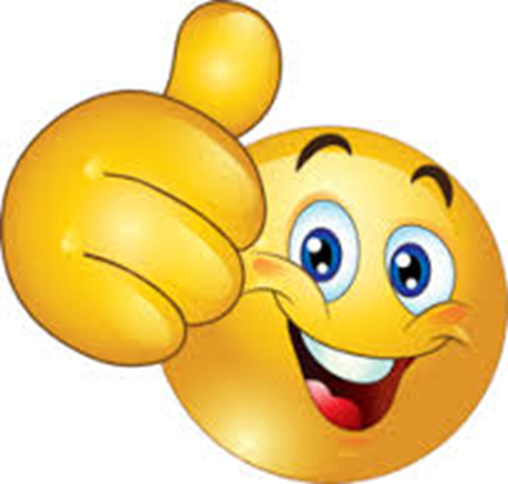 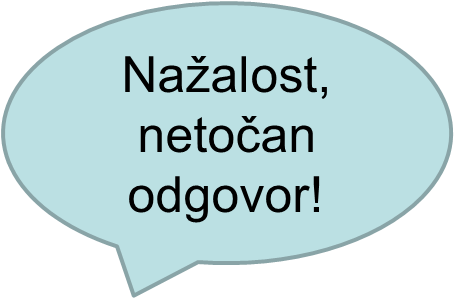 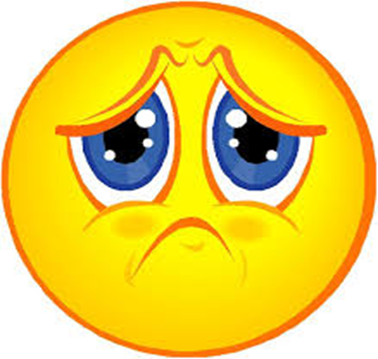 Vranjski vlastelin se zvao:
knez Bodo
knez Urlik
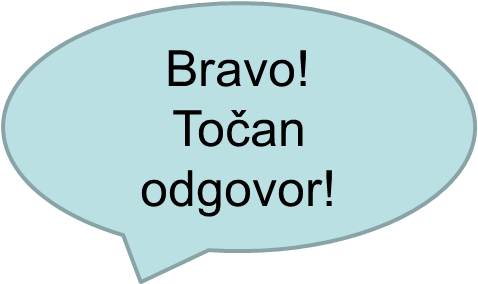 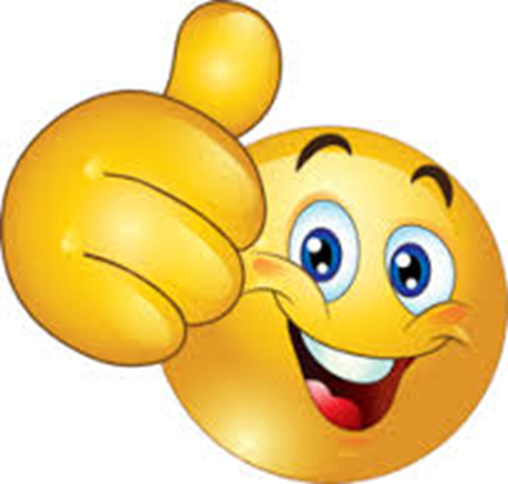 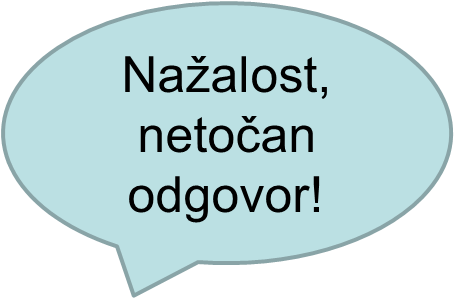 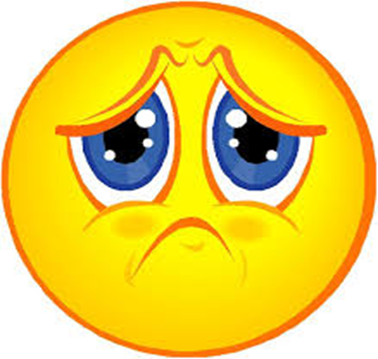 Guščaricu je do planinskog ležaja odveo:
jelen Vitorog
košuta
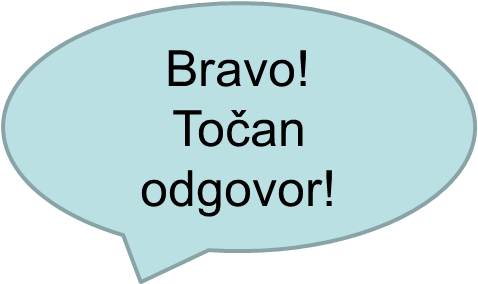 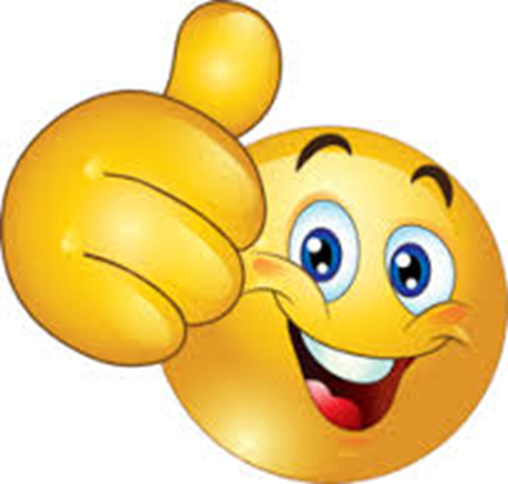 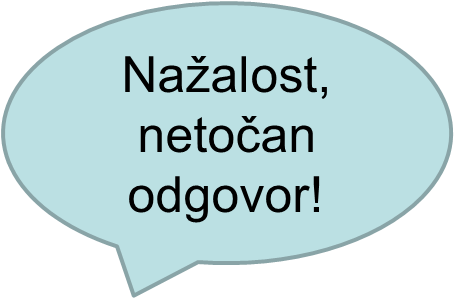 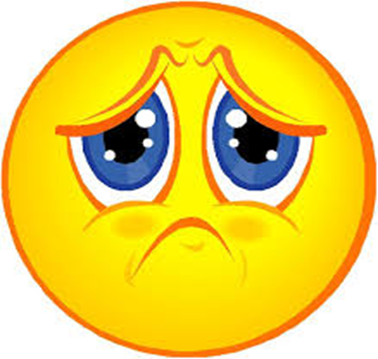 Anka je imala ozljedu na:
koljenu
glavi
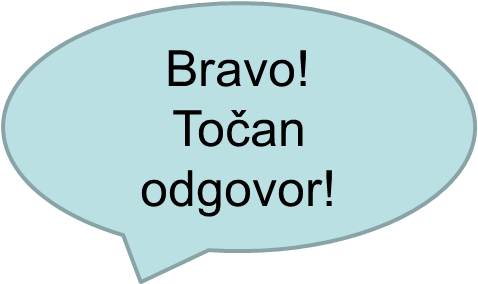 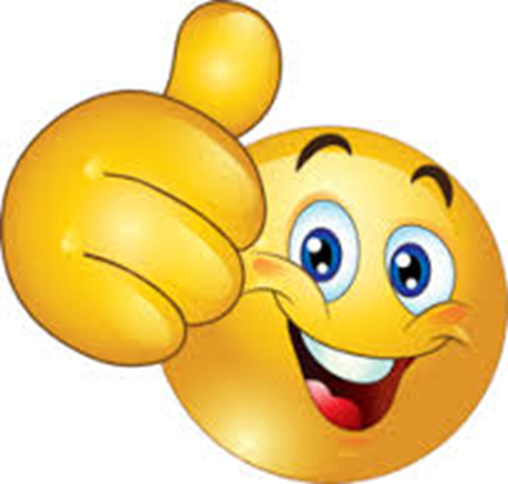 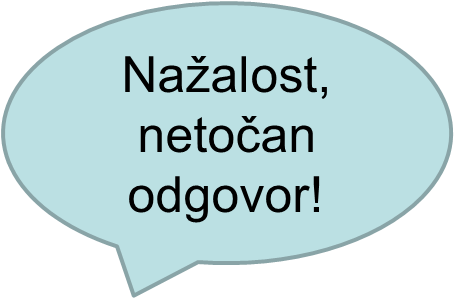 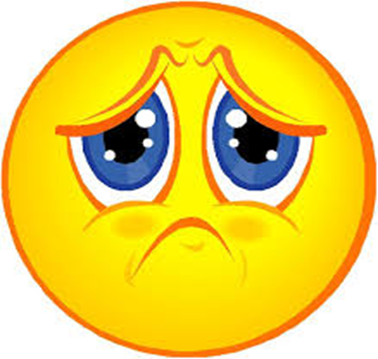 Koju neobičnu sposobnost stječe Anka nakon prve noći provedene u šumi?
da razumije govor životinja
da razumije govor jelena
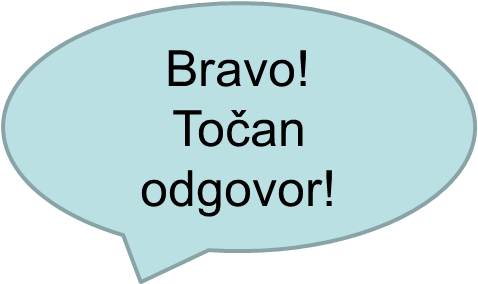 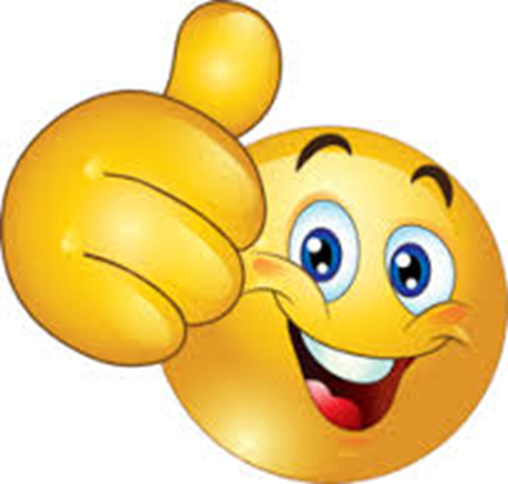 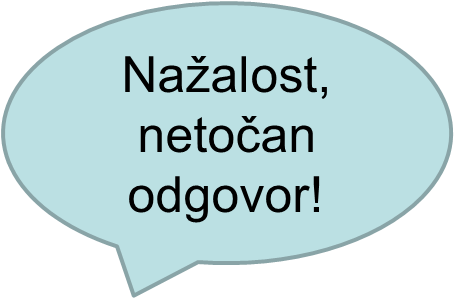 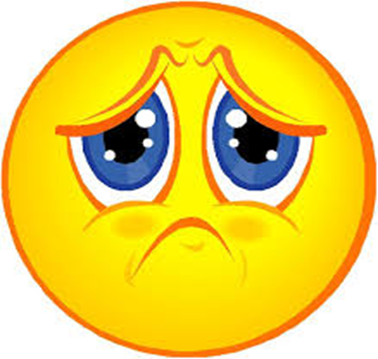 Šumski poglavar, star i pametan, savjetuje šumske životinje i sudi im?
Ljumo
Striko
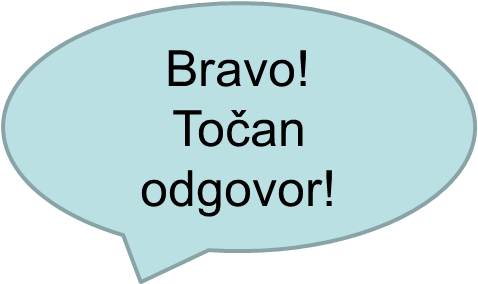 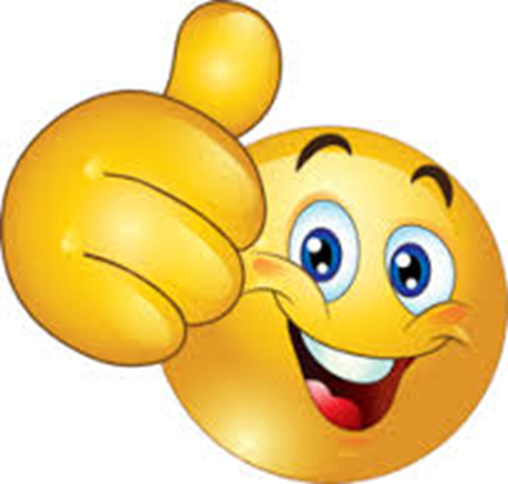 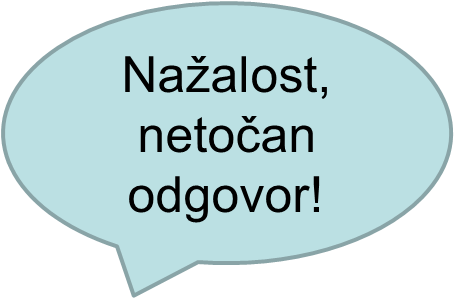 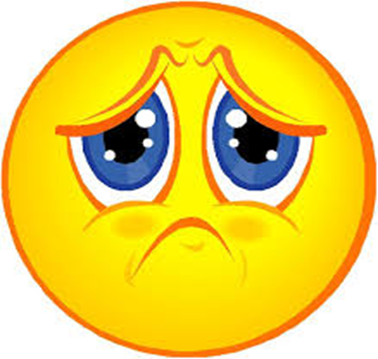 Znatiželjan, voli istraživati, ponos i radost šume, simbol sklada i ljubav?
knez Urlik (Stjepan)
bijeli jelen
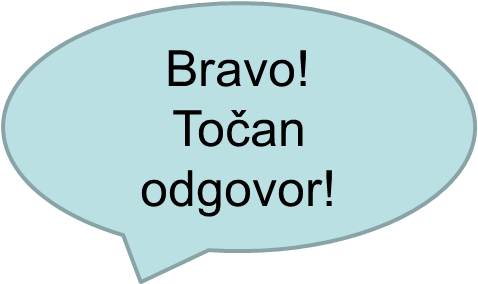 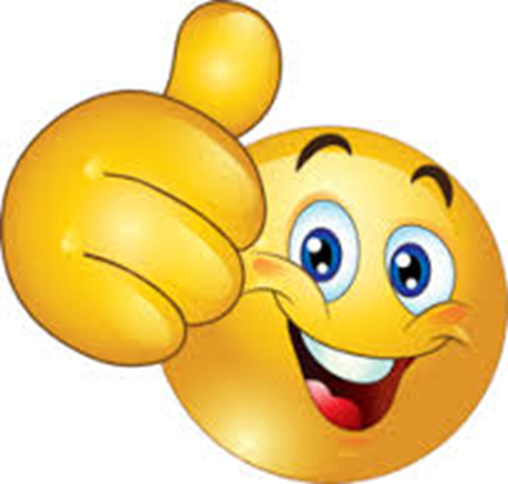 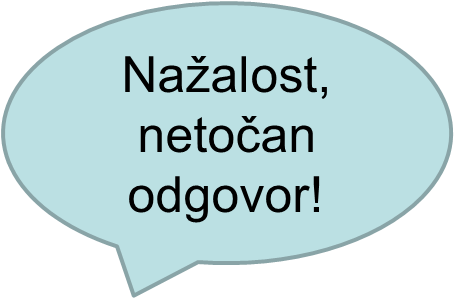 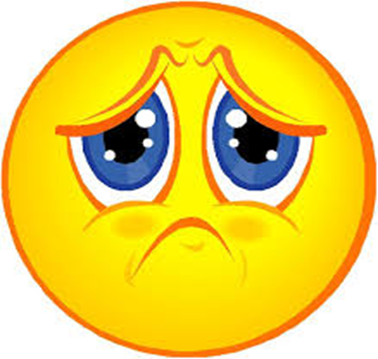 Oličenje šumskog zla, negativac, samo bi klao i žderao?
knez Bodo
vuk Ovcoder
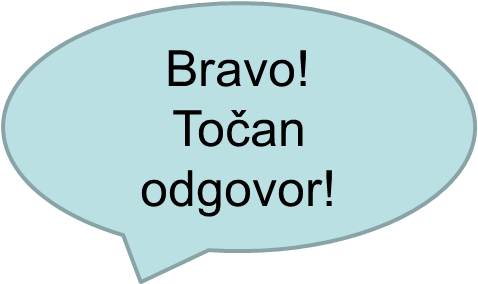 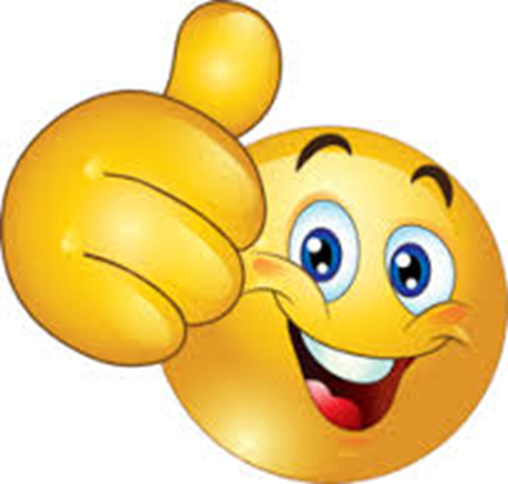 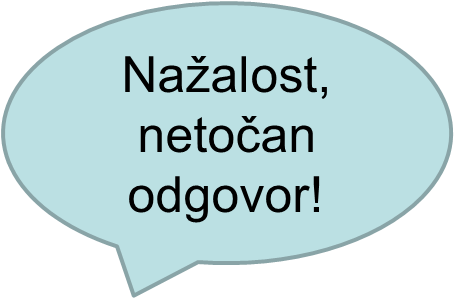 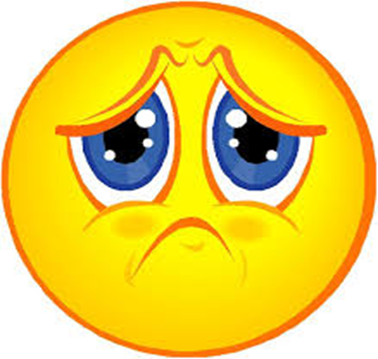 Koga je Zlatkokosa izliječila od zmijskog ugriza?
djevojčicu Maricu
djevojčicu Milicu
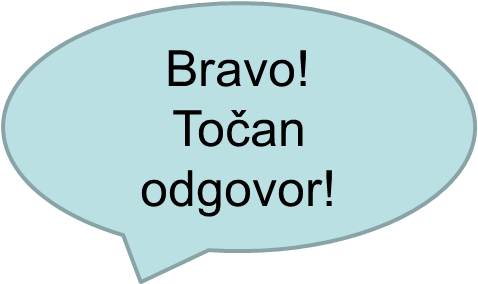 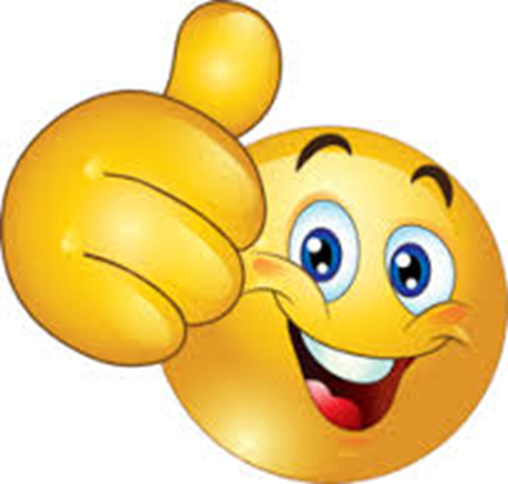 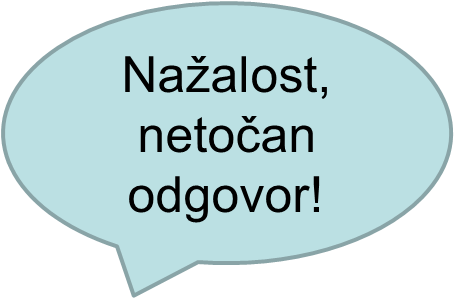 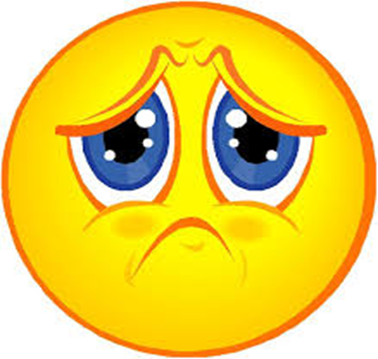 Kome je pomogla pronaći vrutak svježe vode?
dječaku Pavlu
starcu Martinu
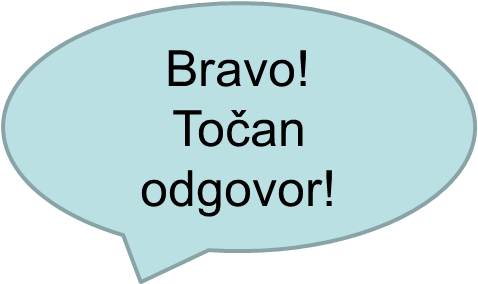 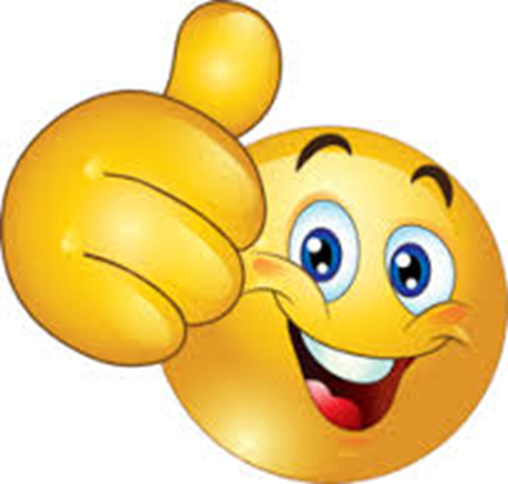 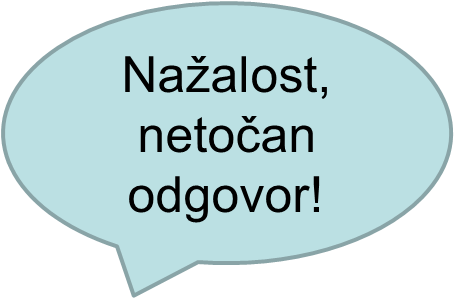 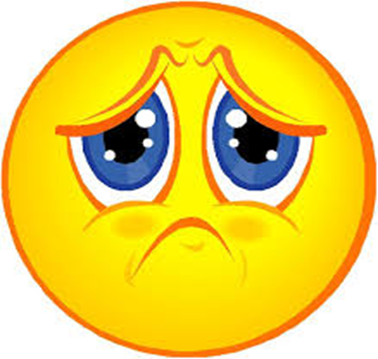 Tko je Zlatokosu ponio do zvijezda?
Gvozdenkljun
kos
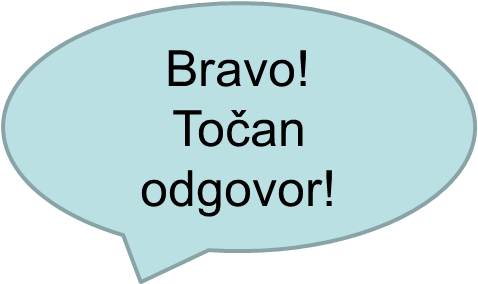 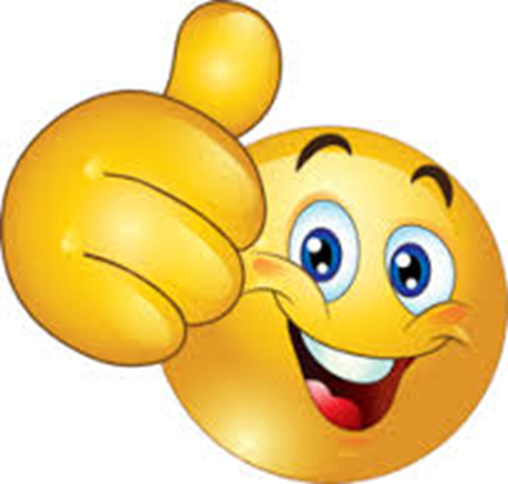 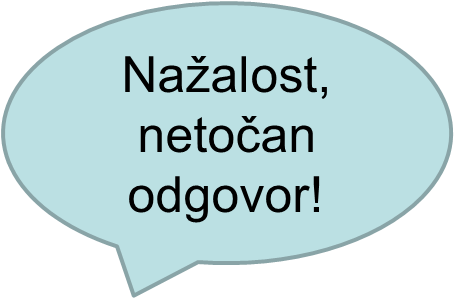 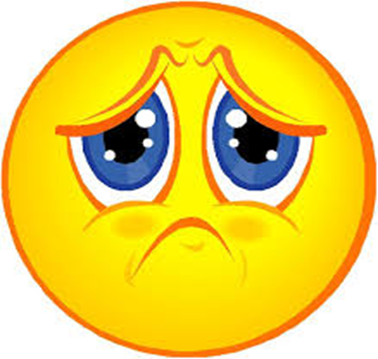 Koje znakove je poslala Zlatokosa Urliku kad ga je pozvala u šumu?
borovu iglicu i svoju zlatnu vlas kose
zlatnu vlas svoje kose i hrastov list
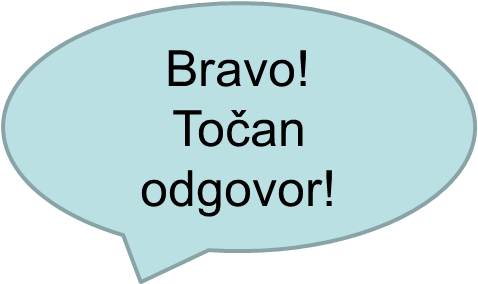 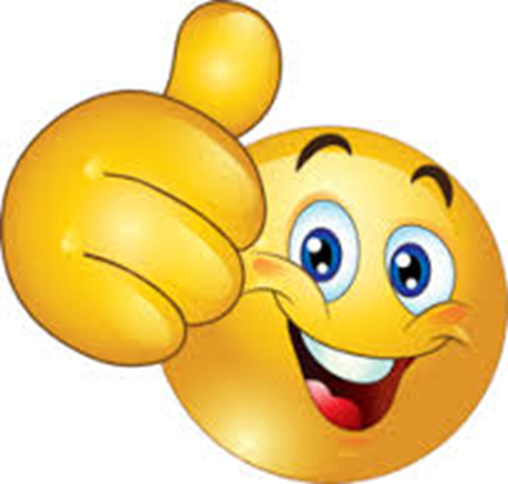 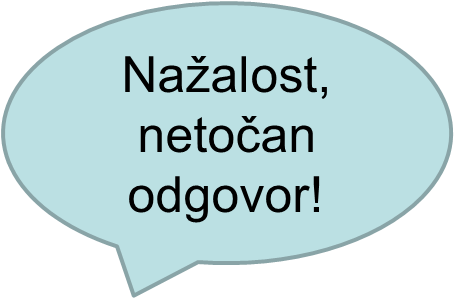 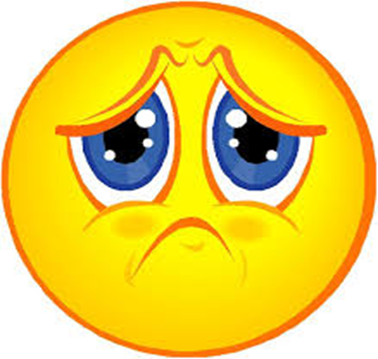 Što je šuma odlučila? Neka se čovječje lane vrati ljudima, a...
jelenče jelenima
lane jelenima
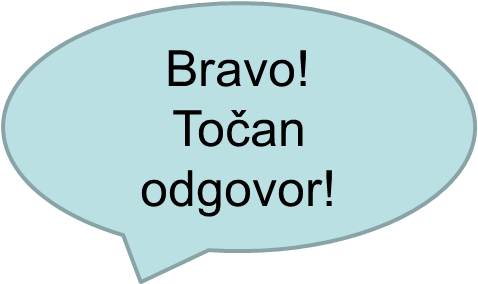 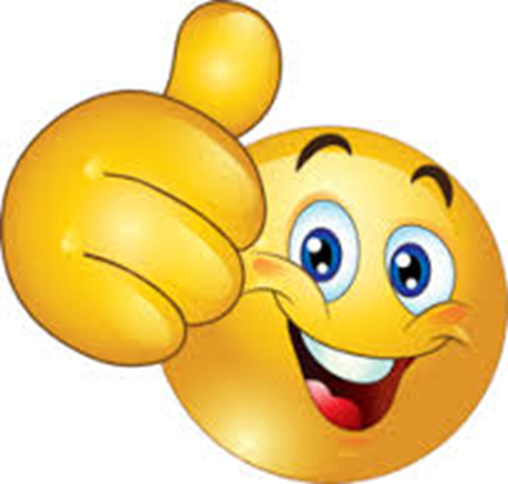 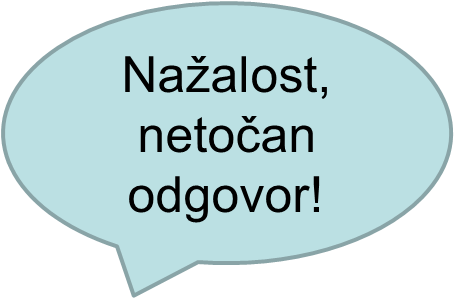 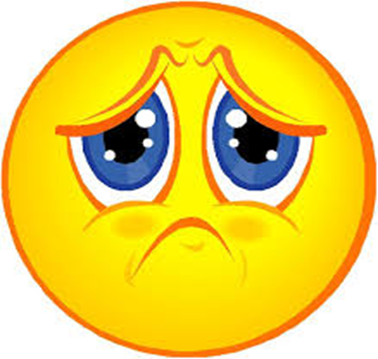 Tko je ubio kneza Bodu?
vuk Ovcoder
vepar Kiso
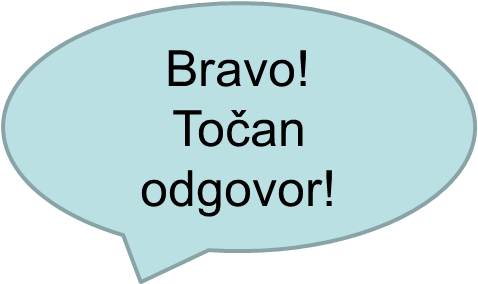 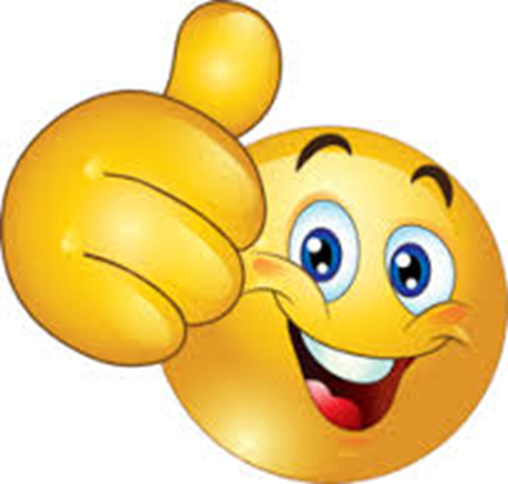 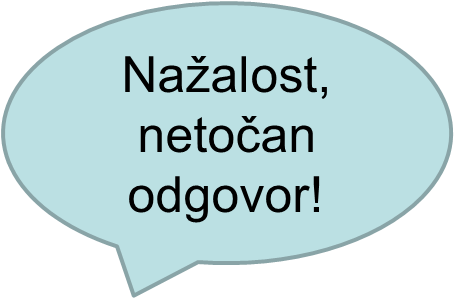 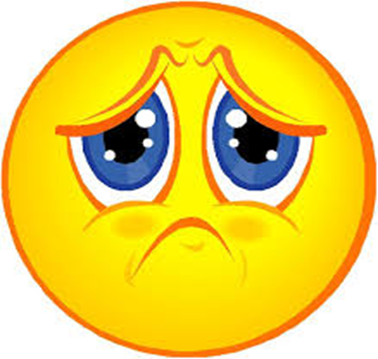 Kako je bajka završila?
Anka i Urlik su se vjenčali
Anka je ostala sa bijelim jelenom
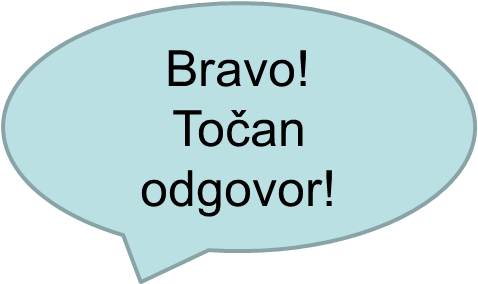 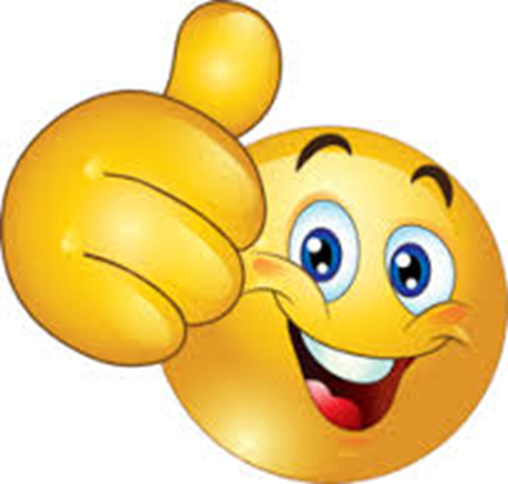 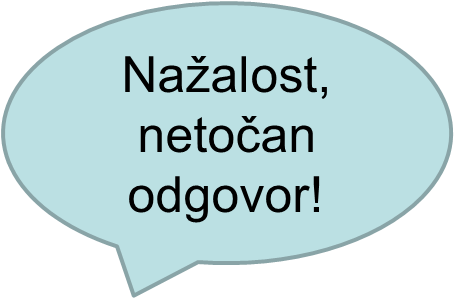 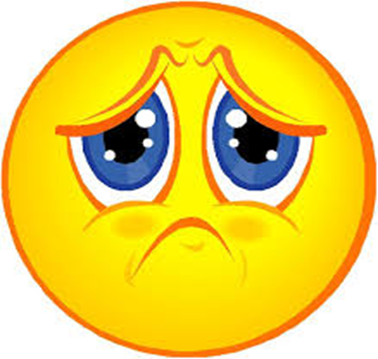 Zašto Anka nije mogla na kraju razumjeti bijelog jelena?
jer više nije spavala u planinskom ležaju
jer se udala za Urlika
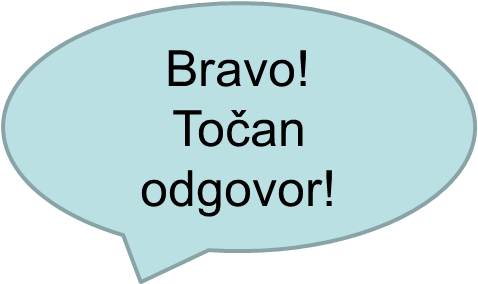 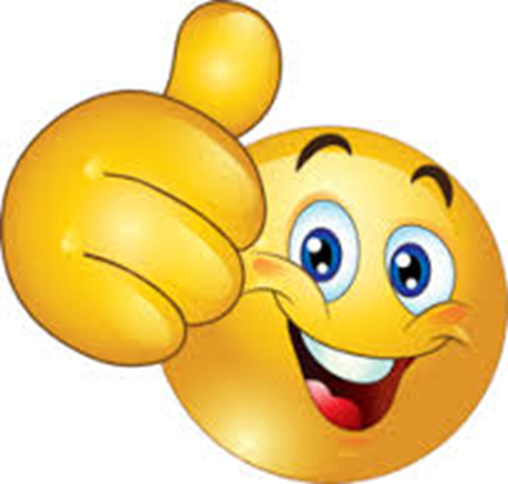 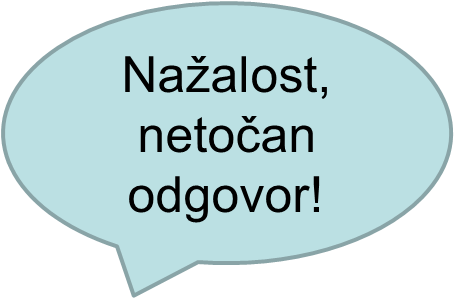 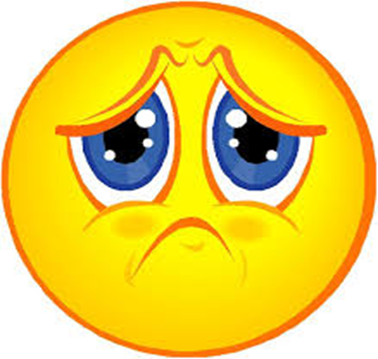 KRAJ!!Bravo!!!
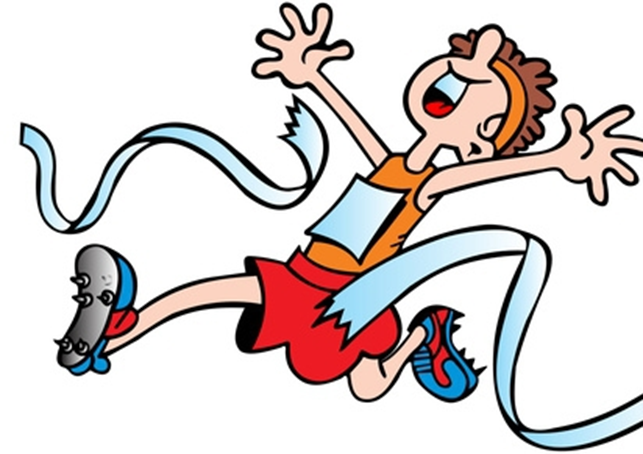